ÅRSPLAN 
2024-2025
 HØYLANDET BARNEHAGe
«Rom for alle-blikk for den enkelte»

Godkjent i samarbeidsutvalget: 25.09.24
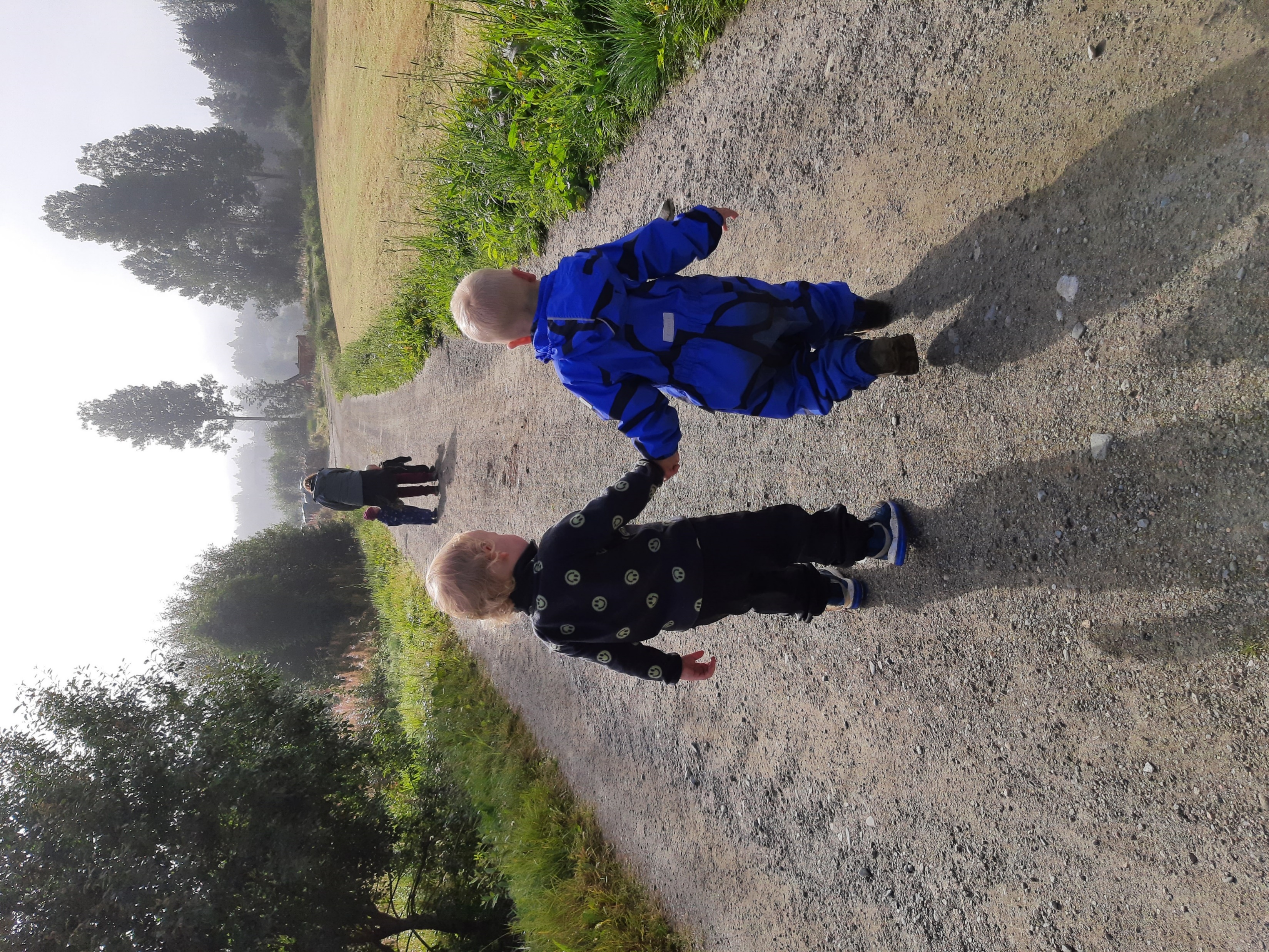 Bilde: To gutter på to år går hånd i hånd  langs veien.
Avdelinger ved Høylandet barnehage          Styrer: Tove Vang
Småbarnsavdelinger:
 





                                                                  Storbarnsavdelinger:
Ekornet 
Barnegruppe 0-2 år.

Ped.leder: Mona Grongstad 100%
Fagarbeider: Bjørg Årsandøy 100%
Haren
Barnegruppe 2-3 år

Ped.leder: Anita Songe 100%
Fagarbeider: Janne Flått 100%
Fagarbeider: Lena Eriksen 80%
Morsmålslærer: Lesia Livchak 50%
Reven
Barnegruppe 2-5 år

Ped.leder: Britt Sonja Myrmo 100%
Ped: leder: Inga Marie Vikan 100%
Assistent: Sissel Kolberg 100%
Assistent: Aud Polle 60%
Gaupa
Barnegruppe -6 år
Ped.leder: Ingunn Sklett 80%
Ped.leder : Gudmund Evensen 20%
Fagarbeider: Gudmund Evensen 80%
Fagarbeider: Ingun Flått 80%
Språklærer: Mykola Kozak 100%
Assistent: Aud Polle 40%
Årsplanens funksjoner
Mål
Foreldre/foresatte : Innsikt i barnehagens virksomhet
      og utgangspunkt for påvirkning og samarbeid.

Personalet: Arbeidsredskap for å styre virksomheten
      i en bevisst og uttalt retning.

Kommunen: Grunnlag for tilsyn

Eiere, politikere og andre: Info om barnehagens pedagogiske arbeid.


Årsplanen bygger på forskrift om rammeplan, 
Lov om barnehager, Høylandet kommunes oppvekstplan og samfunnsplan.
Hovedmålet for barnehagen:

Gi ett tilpasset barnehagetilbud til barnet, ut fra barnets individuelle behov.

Barnet skal oppleve seg som ønsket, og en verdsatt deltager i et godt psykososialt fellesskap. 

Barna skal få et læringsmiljø som tar vare på deres nysgjerrighet, utforskertrang og undring.

Barnehagen skal innarbeide gode rutiner for forutsigbarhet og trygghet.

Vi vil skape et godt grunnlag for livslang læring, og tilpasse de 7 fagområdene til barnets alder, modenhet og interesser.
Barnehagens verdigrunnlag
I en personalgruppe med ulike personligheter, ulike erfaringer og bakgrunn varierer holdninger og verdier. 

 Høylandet barnehage ønsker å formidle et verdigrunnlag som er samlende og enhetlig. 
 Vi er i en kontinuerlig prosess på hva vi ønsker å formidle om til barn, foreldre og medarbeidere. 

 Vi arbeider ut fra den ”Gyldne regelen” og viktige verdier er : Tillit, respekt, toleranse, likeverd,        medvirkning, delaktighet og engasjement.
 Glede og humor preger hverdagen. 

 Personalet arbeider løsningsfokusert og vi vil arbeide med å finne styrken i enkeltbarnet og i    hverandre. 
 Vi skal se de små ting som skjer i hverdagen, være opptatt av å finne løsninger på ting som kan bli bedre.

 Vi legger vekt på den gode barndom med fokus på leik, vennskap og livsmestring
 Gjennom medvirkning skal vi gi barna følelsen av mestring. 

 Barna tilegner seg holdninger og atferd i nær relasjon til oss voksne. Det er derfor viktig at vi er bevisst våre egne holdninger. 

 Barna og foresatte skal møte personal som er tilstede og ser den enkelte.
Barnehagens satsningsområder
Trygge barn

Tilknytningskvalitet (personal-barn) er svært 
viktig for oss i Høylandet barnehage.
De voksne skal stå for trygghet og nærhet og hjelpe barnet med å finne seg til rette. 
Når barnet begynner i barnehagen brukes det god tid til det nye barnet og foreldrene. 
Høylandet barnehage har et spesielt fokus på  
gode overganger for enkeltbarnet til ny avdeling og skolestart. Tilvenningen til ny avdeling starter tidlig på våren, med besøksdager.
Lek 

Leken har sentral plass i barnehagen, og lekens egenverdi skal anerkjennes. Vi skal gi gode vilkår for lek, vennskap og barnas egen kultur. 
Barnehagen skal bidra til at alle barn kan oppleve glede, humor, spenning og engasjement gjennom lek—alene og sammen med andre. 
Lek gir grunnlag for vennskap på tvers av alder, språklig og kulturell ulikskap.

Barnehagen har stort fokus på voksenrollen i   leiken. Et prosjekt i samarbeid med Universitet Nord.
Sosial kompetanse

Vi oppmuntrer barna til å gi uttrykk for sine tanker og meninger og møte dem med anerkjennelse. 
Barnas selvfølelse skal støttes, samtidig som de skal få hjelp til å mestre balansen mellom å ivareta egne behov og det å ta hensyn til andres behov.
Skape gode relasjoner og samhandlingsprosesser 
sammen med andre barn og voksne. 
Ha fokus på vennskap. Nulltoleranse for mobbing og krenkelser, respekt for at alle er forskjellige.
Respekt for at alle er forskjellige.
Barns medvirkning
”Lætt meig grei det sjøl!”

Med dette som utgangspunkt fokuserer vi på sosial kompetanse og dialogpedagogikk i hverdagen. 
Den gode dialogen ligger til grunn for samhandling, er anerkjennende, yter respekt, tar barnets perspektiv og lar det være medvirkende i forhold til egen hverdag. Det er viktig å gi barnet opplevelsen av aksept, likeverd og at barna hjelpes til å utvikle en god selvfølelse. 
Vi ønsker å gi hvert enkelt barn en opplevelse av å være enestående:

«Sjå kerr eig kainn!»
Språk

En god språkutvikling er viktig for barn både på kort og lang sikt. Evnen til å bruke språket er avgjørende for hvordan barn kan kommunisere med voksne og med andre barn, hvordan de kan sette ord på erfaringer, fortelle om noe viktig, diskutere og 
reflektere sammen med andre. Språk er avgjørende for lek, 
læring, sosiale relasjoner og vennskap.
I Høylandet barnehage arbeider vi aktivt med  språk ved å bruke konkreter, tegn, bilder og symbolstøtte i hverdagen. 
Dette er viktig for at barn skal se sammenhengen mellom ord og gjenstander.
 Vi har et språkprosjekt i samarbeid med Nord Universitet.
Barnehagens innhold
Omsorg 

Omsorg er en forutsetning for barnets trygghet og trivsel.
Vi skal hjelpe hvert enkelt barn til å utvikle et positivt selvbilde og tro på seg selv. 
Hvert barn skal få en opplevelse av å være 
enestående, ved å være gode rollemodeller gjennom egne holdninger og verdier. 
Også barnas egne omsorgshandlinger skal verdsettes.
Vi ser det unike i barnet ved å gi positive 
tilbakemeldinger, ros, oppmuntring og anerkjennelse.
Læring

Barna skal få utfolde skaperglede, undring og utforskertrang i et stimulerende miljø.
De skal få mulighet til å utvikle
grunnleggende kunnskap og ferdigheter og de skal ha rett til medvirkning tilpasset alder og forutsetning.

Vi støtter barnas egen nysgjerrighet, kreativitet og vitebegjær og gir tilpasset utfordringer.
Barna skal få bruke hele kroppen og alle sanser i sine læringsprosesser.
Livsmestring og helse

Barnas fysiske og psykiske helse skal fremmes i barnehagen. 

Barnehagen skal bidra til barnas trivsel, livsglede, mestring og følelse av egenverd og forebygge krenkelser og mobbing.

Om et barn opplever krenkelser eller mobbing, skal barnehagen håndtere, stoppe og følge opp dette.
Realfag

Barnehagen skal ta utgangspunkt i barnas engasjement og bidrag, slik at arbeide med fagområdene kan oppleves som en meningsfull og morsom del av barnas hverdag. 

Barna skal utvikle kunnskaper og ferdigheter innenfor alle fagområder gjennom undring, utforsking og 
skapende aktivitet.
Pedagogisk dokumentasjon

Arbeidsverktøy  som utvikler og sikrer kvalitet på vår praksis.
Barnas interesser/nysgjerrighet og engasjement skal være med å styre de valg vi gjør i barnehagen.
Lage dokumentasjoner fra hverdagen som grunnlag for refleksjon sammen med barn og personalet.
Bruk dokumentasjon og refleksjon som grunnlag for aktivitet og tema.
Flerkulturelt arbeid i barnehagen

Barnehagen skal legge til rette for kulturmøter, gi rom for barnas egen kulturskaping og bidra til at alle barn kan få oppleve glede og mestring i sosiale og kulturelle fellesskap. 

Dette skal omfatte lokale, nasjonale og internasjonale perspektiver.
Samarbeid barnehage - hjem
Vi ønsker en åpen og tillitsfull kommunikasjon i det daglige. 
Vi bruker VISMA (app) som informasjonsflyt mellom bhg/hjem.
To foreldresamtaler og to foreldremøter pr. år. 
Daglig samarbeid ved hente - bringe situasjoner. 
Det er viktig at foreldre tar seg tid til å informere personalet om det som har betydning for barnet. 
Er det noe som ikke egner seg å snakke om i garderoben, be om tid til samtale. 
Det er viktig at foresatte prioriterer tid til å høre hvordan barnet har hatt det i barnehagen.
Før barnets oppstart i barnehagen tilbyr barnehagen besøksdag der det utveksles gjensidig informasjon om barnet og barnehagen.

Samarbeidsutvalget skal sikre et godt samarbeid mellom hjem og barnehage, og er ett formelt fora for å fremme foreldresamarbeid. (bhlov §4)
Andre samarbeidspartnere
PPT (Pedagogisk-psykologisk tjeneste), logoped, barnevern, Stat.ped Midt, Bup og familieenheten ved behov og i samarbeid med foreldre.
Samtykke foreligger før kontakt med enhetene jmf. § 32 i bhg loven og  § 13 i forvaltningsloven.
PPT har kontordager/observasjon i Høylandet barnehage ca hver tredje uke.

Helsesøster: 4-årskontroll gjennomføres i samarbeid med barnehagen.

Skole: Forberede skolestart for 6 - åringen. Besøk på skolen, barna får utdelt en fadder fra 3 kl. 
Aktiviteter med fadderbarna.  
Mai/juni: Foreldremøte med rektor angående skolestart. ( jmf.  Plan overgang barnehage – skole )
                                                                                                                                                                                       Spesialpedagog ved Høylandet barnehage: Ansvar for kartlegging.  Koordinerer samarbeid med samarbeidspartnere sammen med styrer.

Fysioterapeut: Etter behov, samt motorisk kartlegging av skolestartere høst og vår.
Noricom: Bruk av tolketjeneste ved behov.

Høylandet kommune har innført BTI ( Bedre tverrfaglig innsats/ Stafettlogg) Et arbeidsverktøy som skal følge opp barn med ulike utfordringer.
Kropp, bevegelse, mat og helse
Rammeplanen sier at barnehagen skal bidra til at barna:
Opplever trivsel, glede og mestring ved allsidige bevegelseserfaringer, inne og ute, året rundt. 
Blir kjent med egne behov, får kjennskap til menneskekroppen og utvikler gode vaner for hygiene og variert kosthold.
Videreutvikler motoriske ferdigheter, kroppsbeherskelse, koordinasjon og fysiske egenskaper. 
Opplever å vurdere og mestre risikofylt lek gjennom kroppslige utfordringer. 
Bli trygge på egen kropp, får en oppfatning av seg selv og  blir kjent med egne følelser. 
Setter grenser for egen kropp og respekterer andres grenser. 
Får innsikt i matens opprinnelse, produksjon av matvarer og veien fra mat til måltid.
Progres
jon
Antall, rom og form
Rammeplanen sier at barnehagen skal bidra til at barna:
Oppdager og undrer seg over matematiske sammenhenger.
Utvikle forståelse for grunnleggende matematiske begreper.
Leker og eksperimenterer med tall, mengde og telling og får erfaring med ulike måter å utrykke dette på. 
Erfare størrelse i sine omgivelser og sammenligner disse. 
Bruker kroppen og sansene for å utvikle romforståelse. 
Undersøker og gjenkjenner egenskaper med former og sorterer dem på forskjellige måter. 
Undersøker og får erfaring med løsning av matematiske problemer og opplever matematikkglede.
Progres
jon
Kunst, kultur og kreativitet
Rammeplanen sier at barnehagen skal bidra til at barna:
Har tilgang til ting, rom og materialer som støtter opp om deres lekende og estetiske uttrykksformer.
Tar i bruk fantasi, kreativ tenkning og skaperglede.
Bearbeider inntrykk og følelser i møtet med kunst, kultur og estetikk gjennom skapende virksomhet ute og inne. 
Møter et mangfold av kunstneriske og kulturelle uttrykksformer og utforsker og deltar i kunst, og kulturopplevelser sammen med andre. 
Bruker ulike teknikker, materialer, verktøy og teknologi til å uttrykke seg estetisk. 
Opplever glede og stolthet over egen kulturell tilhørighet.
Progres
jon
Natur, miljø og teknologi
Rammeplanen sier at barnehagen skal bidra til at barna:
• opplever og utforske naturens mangfold.
Får gode opplevelser med friluftsliv året rundt.
Opplever, utforsker og eksperimenterer med naturfenomener og fysiske lover. 
Får kjennskap til naturen og bærekraftig utvikling, lærer av naturen og utvikler respekt og begynnende forståelse for hvordan de kan ta vare på naturen. 
Får kunnskap om dyr og dyreliv.
Lager konstruksjoner av ulike materialer og utforsker muligheter som ligger i redskaper og teknologi. 
Får kjennskap til menneskets livssyklus. 
.
Progres
jon
Etikk, religion og filosofi
Rammeplanen sier at barnehagen skal bidra til at barna:
Får kjennskap til grunnleggende verdier i kristen og humanistisk arv og tradisjon og blir kjent med religioner og livssyn som er representert i barnehagen.
Utforsker og undrer seg over eksistensielle, etiske og filosofiske spørsmål. 
 Får kjennskap til, forstår og reflekterer over grunnleggende normer og verdier. 
Får en forståelse for det finnes mange ulike måter og forstå ting på og leve sammen på. 
Utvikler interesse og respekt for hverandre og forstår verdien av likheter og ulikheter i et fellesskap.
Progres
jon
Nærmiljø og samfunn
Rammeplanen sier at barnehagen skal bidra til at barna:
Utrykker sine følelser, tanker, meninger og erfaringer på ulike måter. 
Bruker språk til å skape relasjoner, delta i lek og som redskap til å løse konflikter .
Videreutvikler sin begrepsforståelse og bruker et variert ordforåd. 
Leker, improviserer og eksperimenterer med rim, rytme, lyder og ord.
Møter et mangfold av eventyr, fortellinger, sagn og uttrykksformer. 
Opplever spenning og glede ved høytlesning, fortelling, sang og samtale. 
Utforsker og gjør seg erfaringer med ulike skriftspråkuttrykk, som lekeskrift, tegning og bokstaver, gjennom lese og skriveaktiviteter.
Progres
jon
Kommunikasjon, språk og tekst
Rammeplanen sier at barnehagen skal bidra til at barna:
• lytter, observerer og gir respons i gjensidig samhandling med barn
og voksne
• videreutvikler sin begrepsforståelse og bruker et variert ordforråd
• bruker sitt språk for å uttrykke følelser, ønsker og erfaringer, til å
løse konﬂikter og å skape positive relasjoner i lek og annet samvær
• får et positivt forhold til tekst og bilde som kilde til estetiske
opplevelser og kunnskaper, samtaler, og som inspirasjon
til fabulering og nyskaping
• lytter til lyder og rytme i språket og blir fortrolige med symboler som tallsiffer og bokstaver
• blir kjent med bøker, sanger, bilder, media m.m.
Progres
jon
Årshjul
August: Innkjøring/tilvenning
Sept: Brannvern/førstehjelp
Okt: kroppen min
November: kroppen min 
Desember: Jul
Januar: Samisk kultur
Februar: Avdelingens tema
Mars: Avdelingens tema
April: Miljø og tradisjoner
Mai: Miljø og tradisjoner
Juni: Sommeraktiviteter
Juli: Sommeraktiviteter